Steps to Create an Action Agenda What Can your Chapter Do?
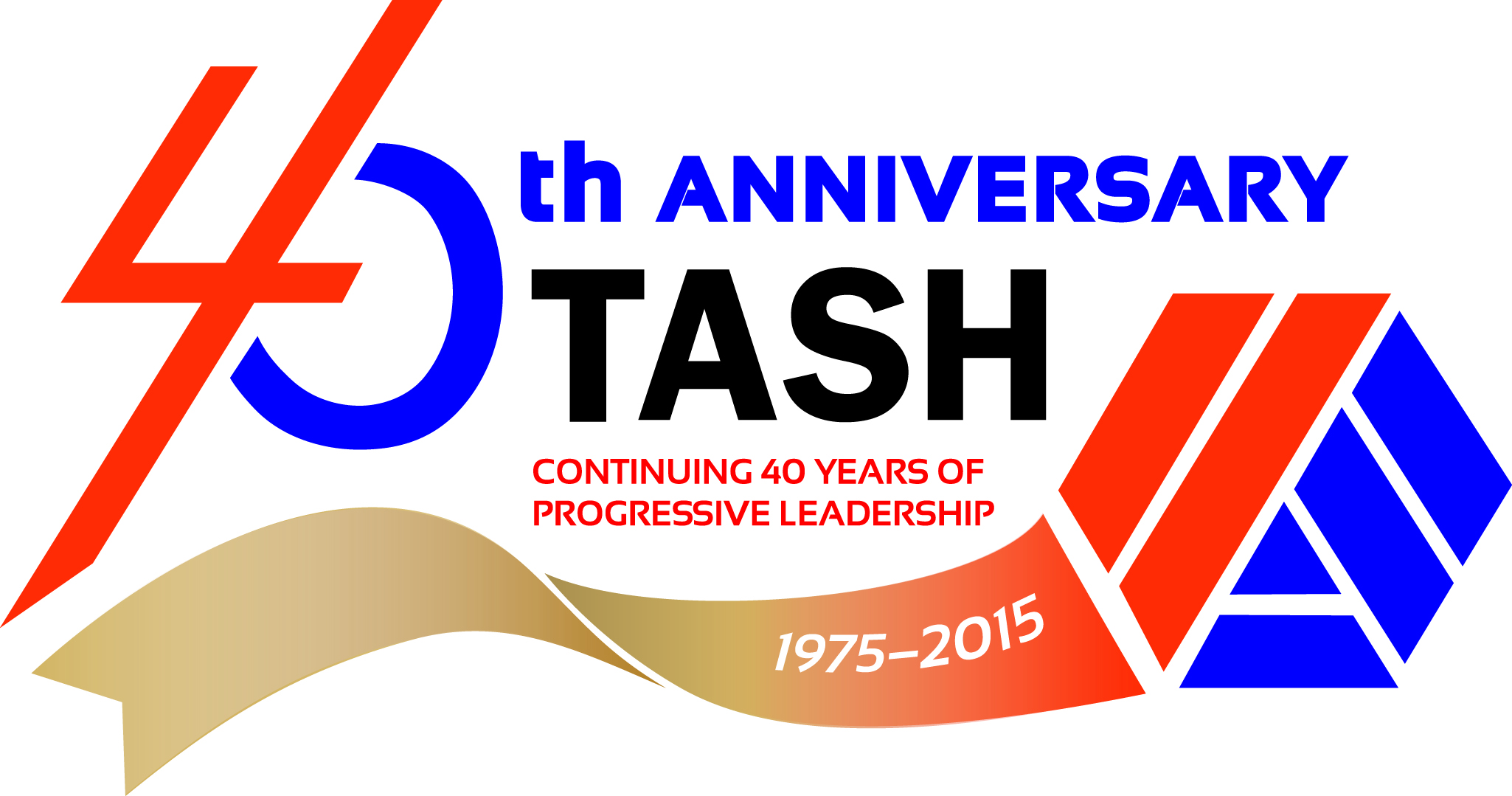 A Four-Part Webinar Series for TASH Members
Part 2 – April 16th 
Barb Trader and Jennifer Bertrand
Today’s Agenda
TASH values and implications for action 
Gap analysis
Power analysis 
Setting clear priorities and their importance
Define success – short term, mid-term and long-term
Quote of the Day!
“Change starts when someone sees the next step.” William Drayton
“There must exist a paradigm, a practical model for social change that includes an understanding of ways to transform consciousness that are linked to efforts to transform structures.” ― Bell Hooks, killing rage: Ending Racism
TASH Vision
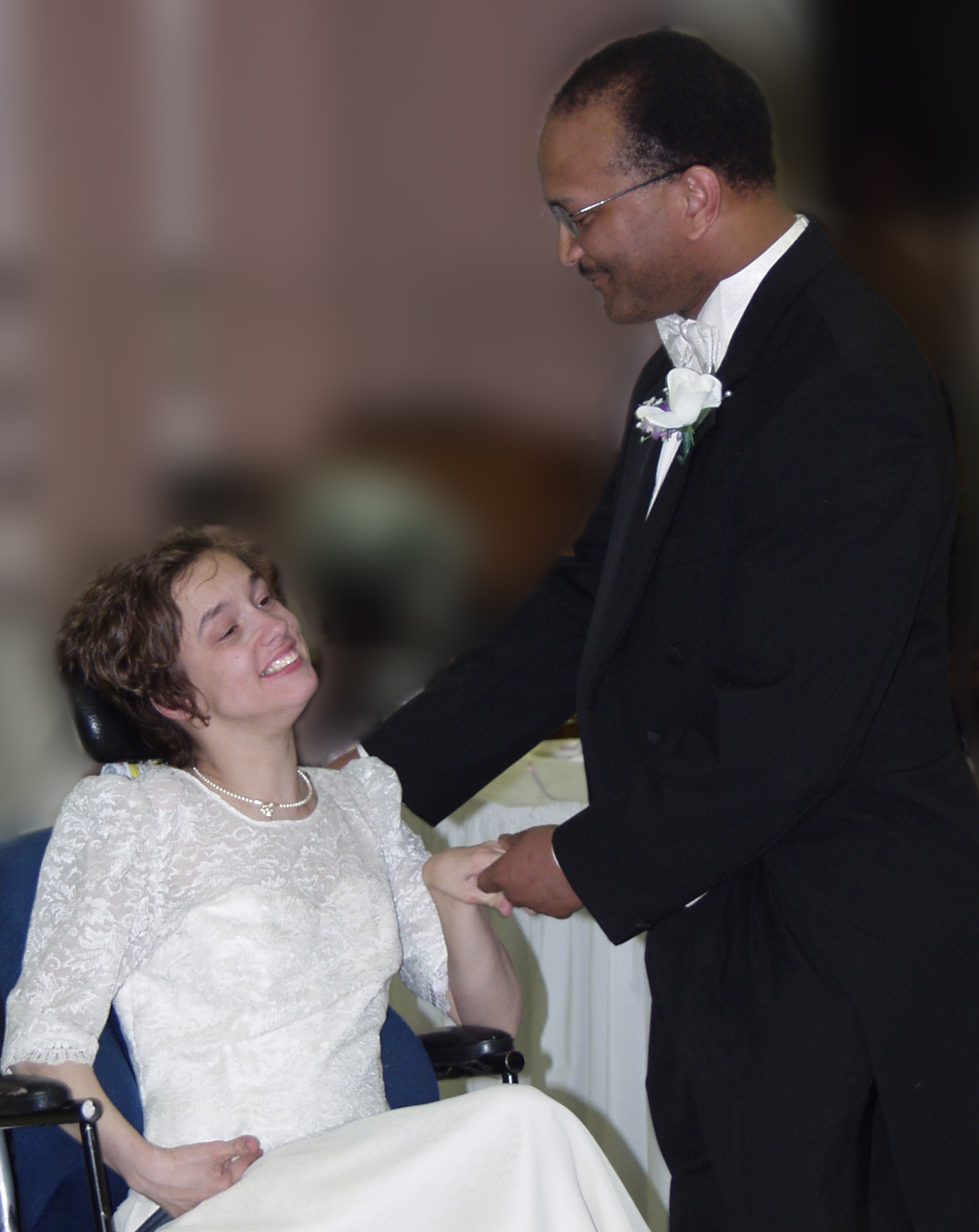 TASH - Equity, Opportunity and Inclusion Since 197540 Years of Progressive Leadership
TASH has a vision of a world in which people with disabilities are fully participating members of their communities. 
 
We envision communities in which no one is segregated and everyone belongs.
Gap Analysis
What do you want (TASH vision/values)?
For people with significant support needs to enjoy a quality of life similar to those available to all citizens

This means all people with disabilities must: 
Be presumed to be competent to direct their own lives
Have a way to communicate.
Are fully included in their neighborhood schools.
Have protections against abuse, neglect, and aversive procedures.
Have the tools and opportunities to advocate on their own behalf.
Have a home, recreation, learning, and employment opportunities 	based on their personal vision of quality of life.
Have individualized supports that accommodate their functional 	needs.
Gap Analysis – Question 2
What is the current condition in your state?
Data
Day-to-day experiences
A policy framework and structures that supports what you want
Jennifer’s Story
The power of one, when multiplied by the power of ‘many’ & the unified momentum it can create!
 
The passage of Senate Bill 396
“Genuine equality means not treating everyone the same, but attending equally to everyone’s different needs.” ― Terry Eagleton, Why Marx Was Right
Power Analysis
For Each Issue You are Considering: 
Who else cares about this issue and what is their position? 
Local and state elected officials
Local and state agency staff
Business community
Communities of faith
People impacted by the issue as beneficiaries or family members
Professionals who work in the field
Who else?
Power Analysis
How do you find out their position? 
In writing: websites, statements of principles, routed action alerts
In person meetings: discover self-interest *

*what does a person need to get for one’s own advantage?
Power Analysis
For Each Issue You are Considering: 
Of those who care about this issue, what is their self-interest that drives their position?
Are there ways to appeal to that self-interest?
Power Analysis
For Each Issue You are Considering: 
Of those who care about this issue, are there potential allies who share your position in part or in full?
The Importance of Priorities
Start small; learn; grow  
Success keeps people interested
Gain credibility with each success 
An overly ambitious agenda is overwhelming
Most advocates are volunteers and have to fit this in
Others?
Considerations for Setting Priorities
What are you best at?
What issue matters to most of your members?
What issue will be easiest to solve? (“low hanging fruit”)
Can you partner? Is someone else leading an issue with whom you agree with?
Can you lead? What issue is most natural for TASH leadership? 
What issue will result in the biggest impact?
Defining Success
What is your long-term vision? 
What can you get done this year?
Can you identify steps which you can celebrate along the way?
Debrief each activity – was it successful? What was good and what needs improvement? What will you do differently next time?
CELEBRATE each activity! You are learning even if you don’t “win” each battle.
Framework of Federal Protections
Levers for Advocates: 
States interpret and determine administration of federal programs
States make plans and set priorities
States are expected to involve stakeholders
States determine enforcement mechanisms
Data 
Evidence-based and promising practices
“Change starts when someone sees the next step.” William Drayton
What’s Happening in YOUR State?
Inclusion of students with disabilities www.nces.gov 
Accountability for students with disabilities 
Transition practices
Use of discipline
Integrated employment: http://book.statedata.info/13/
Use of 14(c) Certificates
Life in the Community 
Other? http://www2.ed.gov/fund/data/report/idea/partbspap/allyears.html
Excessive Segregation in Schools
Roughly 5% of students with severe disability labels (autism, multiple disability, MR) are in inclusive classrooms  -- meaning 95% of these students are excluded (www.nces.gov )
Discipline
Students with disabilities served by IDEA are more than twice as likely to receive one or more out-of-school suspensions as students without disabilities. 
Students with disabilities represent a quarter of the students who are referred to law enforcement or subjected to school related arrests, while representing just 12% of the student population.
Students with disabilities represent 75% of students restrained
https://www2.ed.gov/about/offices/list/ocr/docs/crdc-discipline-snapshot.pdf
Excessive Segregation in Adult Life
87% of waiver funding goes to all-day facility-based work and day services
13% of waiver funding goes to all-day integrated employment and support services
 http://book.statedata.info/13/
It’s Local!
Individual Advocacy
One Person
Systems Advocacy
One system/ committed leader 
Public Advocate 
Public commitment to improved lives
“If you can do nothing else, do whatever is in your power to make the people in your life feel completely unashamed of who they are.” ― Sam Killermann
It’s Local!
Use the three strategies of public advocacy 
Educate
Legislate
Litigate
It’s Local!
Use the three legs of the advocacy stool – 
Decision makers
Grassroots
Media – invite local papers to cover inclusive schools and why they work!!
Tip of the Week
Be PRINCIPLED! 

TASH Resolutions: http://tash.org/advocacy-issues/
Barb Trader, Executive Director
btrader@tash.org

Become a Member
http://tash.org/join/

Donations and Inquiries
					2013 H Street NW, Suite 715
					Washington, DC 20006
					Main Info Line: 202-540-9020
					info@tash.org
Follow TASH's discussions & activity on Twitter and Facebook!Check out the latest news on our blog: TASH Blog.Located in New England or near North Carolina? Join us!